5.6
IAWN/SMPAG:
Communication Guidelines (in the event of a credible threat per IAWN)
If an object 10-meters or greater in size has a 1% or greater probability of impact, IAWN shall warn of the possibility of impact on the IAWN webpage (http://www.iawn.net ) and JPL sentry page (http://neo.jpl.nasa.gov/risks ).  One page description suffices.

For an object is on impact trajectory, NASA’s Center For NEO Studies (CNEOS) and ESA’s Near-Earth Object Dynamic Site (NEODyS) shall independently prepare appropriately relevant maps of the Earth impact sites with time of impact

Content of the page
Designation
Facts (discovery, size estimate, composition)
Impact location
(example – next pages)

IAWN spokesman informs UNOOSA

UNOOSA informs appropriate entities and member states of the credible threat
Example Notification Sheet
A small asteroid, provisionally designated 2017 XYZ) was discovered on 31 Nov 2017 by Pan-STARRS located atop Halekakala (Maui), Hawaii and reported to the Minor Planet Center.  Additional follow-up observations by the Catalina Sky Survey, the University of Hawaii 2.2-meter, and the Large Altazimuth Telescope (BTA-6) 6-meter telescopes have confirmed the orbit of 2017 XYZ.

2017 XYZ is observed to be approximately 120 meters in size.  Based on current calculations, the asteroid has a 4% probability of impact will be on 31 Sep 2028 in the Eastern Pacific Ocean near the northern coast of Mexico at 13:13 UTC.

Future observations are planned with the planetary radar systems located in Goldstone and Arecibo on 1 April 2018.  Further radar observations will precisely determine the orbit of 2017 XYZ.

The International Asteroid Warning Network (IAWN) has informed the Space Mission Planning Advisory Group (SMPAG), currently chaired by the European Space Agency.
Basic facts RE: discovery, follow-up, etc.
Current predicted details
Next Observations
IAWN & SMPAG (trusted sources of information, etc.)
Notification Particulars (to be agreed upon by IAWN members)
Asteroid name/designation
Asteroid characteristics – size (metric and standard), composition (if known), brightness/albedo, etc.
Observational history (discovery information, follow-up)
Prediction of asteroid trajectory including closest distance to Earth (surface, not center) and date and time of close approach. 
A colloquial (non-statistical) qualifier of impact risk
Hazard to space assets (if any)
Future observations 
Visibility, visual magnitude (i.e., amateur astronomers be able to see the object) 
Consistent terms of measurement: “size” rather than “diameter” of object, brightness/albedo of object, etc. 
Authoritative source(s) for more information (i.e., IAWN, SMPAG)
CNEOS Relevant Trajectory Plot
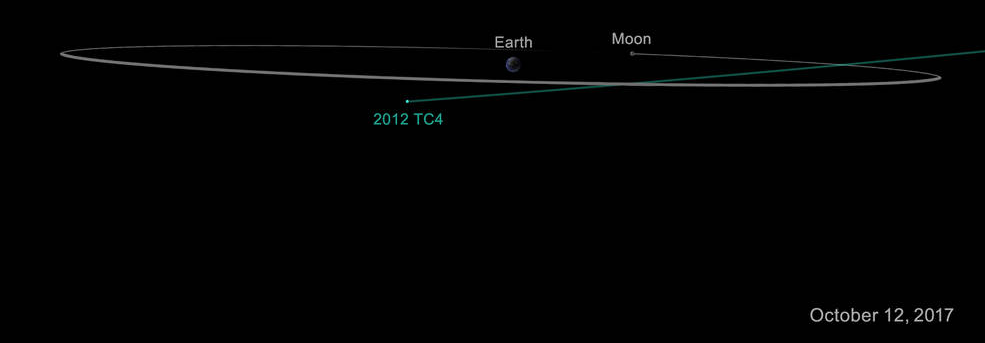 CNEOS Relevant Map
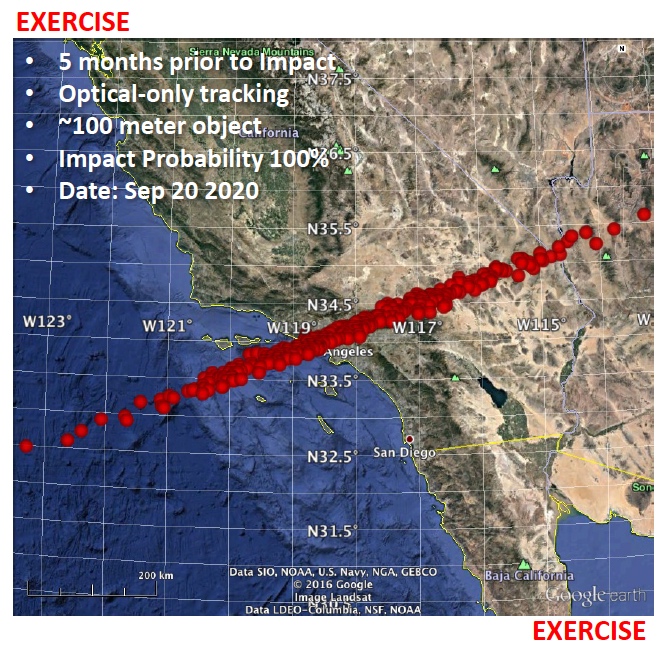 This type of map or what we’ve used in TTX (risk corridor)
NEO Impact Alert Process
Iterate
Survey Systems
Minor Planet Center
Ctr NEO Studies @ JPL *

* In parallel with NEODyS
Publish/
Update
Results
Survey,
Detect,
& Report
Observations and
Update Orbit
Correlate, Determine
Rough Orbit
Planetary Defense
Officer (NASA)
Radar
Possible
New PHO?
No
Resolve
Result
Differences
Publish
Results
Routine
Processing
Publish
Results
Yes
Yes
Alerts to PDCO
MPC - PHO of interest
MPC -possible close approach
CNEOS - reports potential for impact
CNEOS -publishes probability of impact
Potential
Impact?
Impact 
Still 
 Possible?
No
No
Precision Orbit
 and Follow Up 
Observations
Yes
NEO Impact Alert Process
Planetary Defense
Officer (NASA)
IAWN
SMPAG
(supported by 
  ESA & NASA)
SMPAG members 
convene to formulate recommendations
Notional
Notional
UN
Notional
SMPAG member agencies vet, and agree to, recommendations
UN announcement
(UNCOPUOS, UNOOSA)
SMPAG recommendations briefed to member states
Member states inform 
UN of recommended 
actions to be taken
Member states agree
to support SMPAG 
recommendations
YES
Action
NO
Overview for NEO Threat Response
(very simplified)
United Nations
COPUOS/OOSA
UN Office of Outer Space Affairs
Committee on Peaceful Uses of Outer Space
Inform in case of 
credible threat
Parent Government
Delegates
Potential deflection mission plans
Determine Impact time,  location and severity
Space Missions Planning Advisory Group(SMPAG)
International Asteroid Warning Network (IAWN)
Observers, analysts, modelers…
Space Agencies and
Offices
8